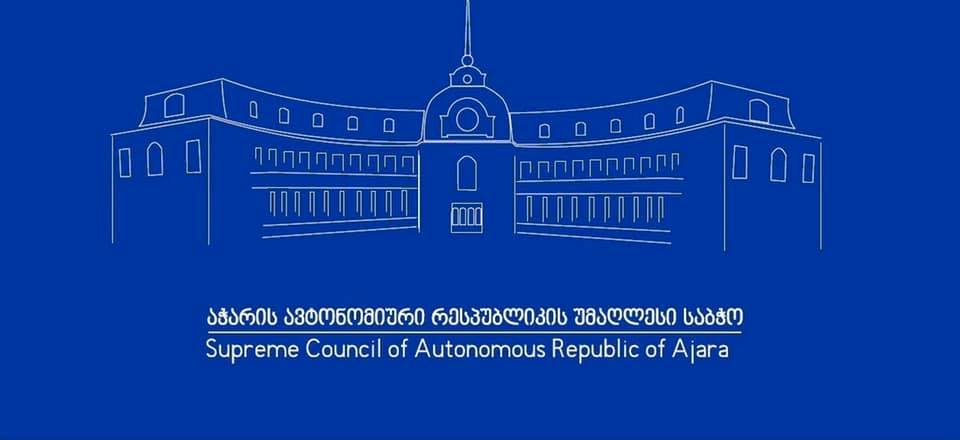 აჭარის ავტონომიური რესპუბლიკის უმაღლესი საბჭოს საკონსტიტუციო, იურიდიულ და საპროცედურო საკითხთა კომიტეტის საქმიანობის

ა ნ გ ა რ ი შ ი
(01.09.2021-31.12.2022)
 
2023 წელი
შესავალი

წინამდებარე დოკუმენტში წარმოდგენილია აჭარის ავტონომიური რესპუბლიკის უმაღლესი საბჭოს საკონსტიტუციო, იურიდიულ და საპროცედურო საკითხთა კომიტეტის მიერ გაწეული საქმიანობის ანგარიში.
ანგარიში მოიცავს და შესაბამისობაშია კომიტეტისთვის აჭარის ავტონომიური რესპუბლიკის უმაღლესი საბჭოს რეგლამენტითა და კომიტეტის დებულებით განსაზღვრულ უფლებამოსილებებთან, აგრეთვე, კომიტეტის 2021-2022 წლების სამოქმედო გეგმით გათვალისწინებულ საქმიანობასთან.
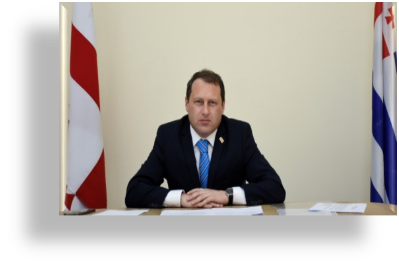 კომიტეტის შესახებ

	აჭარის ავტონომიური რესპუბლიკის უმაღლესი საბჭოს საკონსტიტუციო, იურიდიულ და საპროცედურო საკითხთა კომიტეტი ემსახურება აჭარის ავტონომიურ რესპუბლიკაში კანონის უზენაესობაზე დაფუძნებული მმართველობის სისტემის დამკვიდრებას და მოქალაქეთა კონსტიტუციით გარანტირებული უფლებების დაცვას. ამ მიზნების უზრუნველსაყოფად კომიტეტი შეიმუშავებს, განიხილავს და უმაღლესი საბჭოს პლენარული სხდომისთვის ამზადებს საკანონმდებლო ინიციატივებს, ხელს უწყობს აჭარის ავტონომიური რესპუბლიკის კანონების, უმაღლესი საბჭოს დადგენილებებისა და სხვა გადაწყვეტილებების შესრულებას და ზედამხედველობს აჭარის ავტონომიური რესპუბლიკის მთავრობისა და უმაღლესი საბჭოს წინაშე ანგარიშვალდებული სხვა ორგანოების საქმიანობას. კომიტეტი ხელმძღვანელობს გამჭვირვალობისა და ღიაობის პრინციპით და უზრუნველყოფს საკუთარ საქმიანობაში საზოგადოების ჩართულობას.
კომიტეტის სტრატეგიული მიზნები

კომიტეტის 2021-2022 წლების სამოქმედო გეგმა მოიცავდა შემდეგ სტრატეგიულ მიზნებს:
I. საკანონმდებლო საქმიანობის გაუმჯობესება
II. საზედამხედველო/საკონტროლო საქმიანობის გაძლიერება
III. აჭარის ავტონომიური რესპუბლიკის უმაღლესი საბჭოს რეგლამენტის მოთხოვნათა დაცვის უზრუნველყოფა
IV. გამჭვირვალობისა და საზოგადოებასთან ურთიერთობის გაუმჯობესება
V. ორგანიზაციული შესაძლებლობების გაძლიერება
კომიტეტის შემადგენლობა
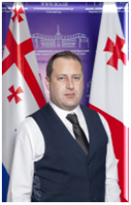 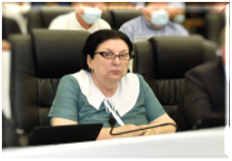 მედეა ვასაძე - კომიტეტის თავმჯდომარის მოადგილე
ვლადიმერ მგალობლიშვილი - კომიტეტის თავმჯდომარე
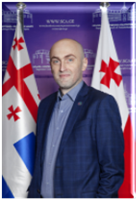 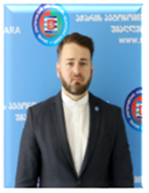 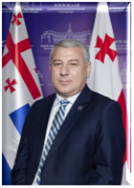 ფრიდონ ფუტკარაძე 
- კომიტეტის წევრი
ირაკლი ჭეიშვილი - კომიტეტის წევრი
დავით ბაციკაძე 
- კომიტეტის წევრი
კომიტეტის აპარატის შემადგენლობა
სტრატეგიული მიზანი I - საკანონმდებლო საქმიანობის გაუმჯობესება
საანგარიშო პერიოდში პრიორიტეტულ მიმართულებას წარმოადგენდა აქტიური კანონშემოქმედებითი საქმიანობა. 	კომიტეტის საქმიანობაში განსაკუთრებული ადგილი ეთმობოდა საკანონმდებლო ინიციატივის უფლების მქონე სუბიექტების მიერ წარმოდგენილი კანონპროექტების განხილვას, რაც ემსახურება გამართული საკანონმდებლო ბაზის ჩამოყალიბებას.
კომიტეტის მიერ, როგორც წამყვანის რანგში მომზადებული 
საკანონმდებლო ინიციატივები
1
2
აჭარის ავტონომიური რესპუბლიკის კანონის პროექტი - „აჭარის ავტონომიური რესპუბლიკის ქონების მართვისა და განკარგვის შესახებ“ აჭარის ავტონომიური რესპუბლიკის კანონში ცვლილების შეტანის თაობაზე (№09-01-08/21, 15.11.2021)
აჭარის ავტონომიური რესპუბლიკის უმაღლესი საბჭოს რეგლამენტის პროექტი - „აჭარის ავტონომიური რესპუბლიკის უმაღლესი საბჭოს რეგლამენტში ცვლილების შეტანის შესახებ“ (№09-01-08/22, 24.11.2021)
5
4
აჭარის ავტონომიური რესპუბლიკის უმაღლესი საბჭოს დადგენილების პროექტი „საჯარო ინფორმაციის პროაქტიულად გამოქვეყნების წესის, პირობებისა და საჯარო ინფორმაციის ელექტრონული ფორმით მოთხოვნის სტანდარტების დამტკიცების შესახებ“ (№09-01-08/26, 11.05.2022).
3
აჭარის ავტონომიური რესპუბლიკის კანონის პროექტი „აჭარის ავტონომიური რესპუბლიკის სიმბოლოების გამოყენების წესის შესახებ“ აჭარის ავტონომიური რესპუბლიკის კანონში ცვლილების შეტანის თაობაზე (09-01-08/24, 02.03.2022).
აჭარის ავტონომიური რესპუბლიკის უმაღლესი საბჭოს რეზოლუციის პროექტი -
„უკრაინის მხარდაჭერის შესახებ“ (№09-01-08/23; 24.02.2022)
6
7
საკანონმდებლო პაკეტი (09-01-08/29, 19.05.2022)
ა) აჭარის ავტონომიური რესპუბლიკის კანონის პროექტი „აჭარის ავტონომიური რესპუბლიკის უმაღლესი საბჭოს არჩევნების შესახებ“ აჭარის ავტონომიური რესპუბლიკის კანონში ცვლილების შეტანის თაობაზე;
8
ბ) აჭარის ავტონომიური რესპუბლიკის უმაღლესი საბჭოს რეგლამენტის პროექტი „აჭარის ავტონომიური რესპუბლიკის უმაღლესი საბჭოს რეგლამენტში ცვლილების შეტანის შესახებ“.
აჭარის ავტონომიური რესპუბლიკის უმაღლესი საბჭოს რეგლამენტის პროექტი „აჭარის ავტონომიური რესპუბლიკის რეგლამენტში ცვლილების შეტანის შესახებ“ (09-01-08/33, 22.09 2022).
საბიუჯეტო პროცესთან დაკავშირებული საქმიანობა
2
1
აჭარის ავტონომიური რესპუბლიკის კანონის პროექტი - „აჭარის ავტონომიური რესპუბლიკის 2022 წლის რესპუბლიკური ბიუჯეტის შესახებ“ და აჭარის ავტონომიური რესპუბლიკის 2022-2025 წლების პრიორიტეტები (№09-01-08/20, 29.10.2021)
აჭარის ავტონომიური რესპუბლიკის კანონის პროექტი - „აჭარის ავტონომიური რესპუბლიკის 2022 წლის რესპუბლიკური ბიუჯეტის შესახებ“  აჭარის ავტონომიური რესპუბლიკის კანონში ცვლილების შეტანის თაობაზე (09-01-08/31, 20.06.2022).
3
4
აჭარის ავტონომიური რესპუბლიკის კანონის პროექტი - „აჭარის ავტონომიური რესპუბლიკის 2023 წლის რესპუბლიკური ბიუჯეტის შესახებ“ და აჭარის ავტონომიური რესპუბლიკის 2023-2026 წლების პრიორიტეტები (09-01-08/37, 31.10.2022).
აჭარის ავტონომიური რესპუბლიკის კანონის პროექტი - „აჭარის ავტონომიური რესპუბლიკის საბიუჯეტო პროცესისა და უფლებამოსილების შესახებ“ (09-01-08/34, 26.09.2022).
შეხვედრების ჩატარება დაინტერესებულ პირებთან (ხელისუფლების ორგანოებისა და სამოქალაქო საზოგადოების წარმომადგენლებთან)
უმაღლესი საბჭოს საკონსტიტუციო, იურიდიულ და საპროცედურო საკითხთა კომიტეტის მიერ ჩატარებულ კვლევაზე დაყრდნობით, დავით გაბაიძისა და ვლადიმერ მგალობლიშვილის ავტორობით, მომზადდა საქართველოს კანონის პროექტი - „გრანტების შესახებ“ საქართველოს კანონში ცვლილების შეტანის თაობაზე, რომელიც უმაღლესმა საბჭომ წარუდგინა საქართველოს პარლამენტს.
საქართველოს პარლამენტის მიერ 2022 წლის 12 აპრილს მიღებული კანონის „გრანტების შესახებ“  საქართველოს კანონში ცვლილების შეტანის თაობაზე -  აჭარის აღმასრულებელი ხელისუფლების შესაბამისი დაწესებულებების წარმომადგენლებისათვის საკანონმდებლო სიახლის გაცნობის მიზნით გაიმართა სამუშაო შეხვედრა.
სტრატეგიული მიზანი II - საზედამხედველო/საკონტროლო საქმიანობის გაძლიერება
კომიტეტი, უმაღლესი საბჭოს წინაშე პასუხისმგებელი ორგანოების ანგარიშვალდებულების ასამაღლებლად და ეფექტიანი ზედამხედველობის სისტემის განსახორციელებლად იყენებდა უმაღლესი საბჭოს რეგლამენტით განსაზღვრულ ინსტრუმენტებს.
რესპუბლიკური ბიუჯეტის კვარტალური და წლიური ანგარიშები
აჭარის ავტონომიური რესპუბლიკის 2021 წლის რესპუბლიკური ბიუჯეტის სამი კვარტლის შესრულების მიმოხილვა (№09-02-15/805, 29.10.2021.
 (კომიტეტის სხდომა №17, 10.11.2021).
აჭარის ავტონომიური რესპუბლიკის 2021 წლის რესპუბლიკური ბიუჯეტის შესრულების წლიური ანგარიში 
(კომიტეტის სხდომა №21, 29.04.2022).
1
2
ინფორმაცია აჭარის ავტონომიური რესპუბლიკის სამინისტროებისა და უწყებების ძირითადი მონაცემებისა და მიმართულებების შესახებ. (კომიტეტის სხდომა №24, 23.06.2022).
3
აჭარის ავტონომიური რესპუბლიკის 2022 წლის რესპუბლიკური ბიუჯეტის სამი კვარტლის შესრულების მიმოხილვა (№09-02-15/871, 31.10.2022. 
(კომიტეტის სხდომა №27, 14.11.2022).
4
აჭარის ავტონომიური რესპუბლიკის უმაღლესი საბჭოსათვის წარდგენილი ანგარიშის განხილვა
სსიპ საზოგადოებრივი მაუწყებლის აჭარის ტელევიზიისა და რადიოს მრჩეველთა საბჭოს 2021 წლის საქმიანობის ანგარიში (კომიტეტის სხდომა №22, 30.05.2022).
სტრატეგიული მიზანი III - აჭარის ავტონომიური რესპუბლიკის უმაღლესი საბჭოს რეგლამენტის მოთხოვნათა დაცვის უზრუნველყოფა
კომიტეტის საქმიანობის მნიშვნელოვან მიმართულებას, გარდა კანონშემოქმედებითი და საზედამხედველო/საკონტროლო ფუნქციებისა, წარმოადგენდა სამანდატო, საპროცედურო და სხვა სპეციფიკური უფლებამოსილებების განხორციელება. კომიტეტი მონიტორინგს უწევდა უმაღლესი საბჭოს რეგლამენტით დადგენილი წესების დაცვას.
უმაღლესი საბჭოს წევრის უფლებამოსილების ცნობა ან ვადამდე შეწყვეტის საკითხის განხილვა
(კომიტეტის სხდომა №16, 20.09.2021).
უმაღლესი საბჭოს წევრის ქონებრივი მდგომარეობის დეკლარაციის შესახებ ინფორმაციის ანალიზი და შესაბამისი რეაგირება (კომიტეტის სხდომა №20, 01.04.2022).
ეთიკის საბჭოში პროპორციული წარმომადგენლობის კვოტების განსაზღვრა 
(კომიტეტის სხდომა №16, 20.09.2021).
საკადრო საკითხებთან დაკავშირებული საქმიანობა
(კომიტეტის სხდომა №25, 21.09.2022).
აჭარის ავტონომიური რესპუბლიკის უმაღლესი საარჩევნო კომისიის წევრის ვაკანტურ თანამდებობაზე ასარჩევად წარმოდგენილი კანდიდატების კანონმდებლობასთან შესაბამისობის დადგენა და მათი კომიტეტის სხდომაზე მოსმენა
აჭარის ავტონომიური რესპუბლიკის უმაღლესი საარჩევნო კომისიის წევრის ფარული კენჭისყრით არჩევის მიზნით, კენჭისყრის ადგილის, ბიულეტენის ფორმისა და მისი შევსების წესის დადგენა
აჭარის ავტონომიური რესპუბლიკის უმაღლესი საბჭოს რეგლამენტის 35-ე მუხლის მე-3 პუნქტით გათვალისწინებული უფლების უმაღლესი საბჭოს ფრაქციების მიერ გამოყენება
2021 წლის 
საგაზაფხულო სესია
2021 წლის
საშემოდგომო სესია
2022 წლის საგაზაფხულო სესია
ფრაქციების მიერ დაღვევა არ გამოვლენილა
(კომიტეტის სხდომა №16, 20.09.2021  ინფორმაცია).
ფრაქციების მიერ დარღვევა არ გამოვლენილა (კომიტეტის სხდომა №20, 01.04.2022 ინფორმაცია).
ფრაქციების მიერ დარღვევა არ გამოვლენილა (კომიტეტის სხდომა №25, 21.09.2022 ინფორმაცია).
სტრატეგიული მიზანი - IV კომიტეტის გამჭვირვალობისა და საზოგადოებასთან ურთიერთობის გაუმჯობესება
კომიტეტი დიდ მნიშვნელობას ანიჭებდა საკუთარი საქმიანობის გამჭვირვალობასა და მასში დაინტერესებული პირების ჩართულობის გააქტიურებას. უმაღლესი საბჭოს ვებგვერდზე რეგულარულად აისახებოდა ინფორმაცია კომიტეტის საქმიანობის შესახებ. კომიტეტი ითვალისწინებდა აჭარის ავტონომიური რესპუბლიკის უმაღლესი საბჭოს ღია მმართველობის საბჭოს 2021-2022 წლების სამოქმედო გეგმით გაწერილ ვალდებულებებს.
კომიტეტის სამოქმედო გეგმა
კომიტეტის 2021 წლის სამოქმედო გეგმაში ცვლილება (კომიტეტის სხდომა №16, 20.09.2021).
კომიტეტის 2022 წლის სამოქმედო გეგმის დამტკიცება (კომიტეტის სხდომა №20, 01.04.2022).
1
2
სტრატეგიული მიზანი V - კომიტეტის ორგანიზაციული შესაძლებლობების გაძლიერება
კომიტეტის მუშაობის ეფექტიანობის ასამაღლებლად, კომიტეტის აპარატის თანამშრომლებს შორის ფუნქციები და ამოცანები ოპტიმალურად იყო განაწილებული, მათ შორის, განახლდა სამუშაო აღწერილობები.
საანგარიშო პერიოდში კომიტეტის აპარატის თანამშრომელთა შესაძლებლობების გაძლიერების მიზნით გაიმართა არაერთი ტრენინგი.
კომიტეტის აპარატის თანამშრომელთა გადამზადება
2021 წლის 21-22  ოქტომბერი
ტრენინგი აჭარის ავტონომიური რესპუბლიკის უმაღლესი საბჭოს კვლევითი საქმიანობის გაძლიერება
2022 წლის 30 მარტი
ტრენინგი აჭარის უმაღლესი საბჭოსა და მისი კომიტეტებისთვის საქმიანობის ყოველწლიური ანგარიშის მომზადება
2021 წლის 26-27 ნოემბერი
ტრენინგი აჭარის ავტონომიური რესპუბლიკის უმაღლესი საბჭოს საზედამხედველო საქმიანობის გაძლიერება
კომიტეტის საქმიანობის სტატისტიკური მონაცემები
ინფორმაცია კომიტეტის სხდომების შესახებ
კომიტეტში შემოსული, კომიტეტიდან გასული კორესპონდენციისა და 
მოქალაქეთა მიღების სტატისტიკა
კომიტეტის სამოქმედო გეგმით განსახორციელებელი  აქტივობების შესრულების მდგომარეობა
კომიტეტი, მომავალშიც გააგრძელებს მასზე დაკისრებული უფლებამოსილების განხორციელებისა და საქმიანობის განვითარებაზე ზრუნვას. 
კომიტეტის პრიორიტეტებად რჩება საკანონმდებლო საქმიანობისა და საზედამხედველო მექანიზმების გაძლიერება.